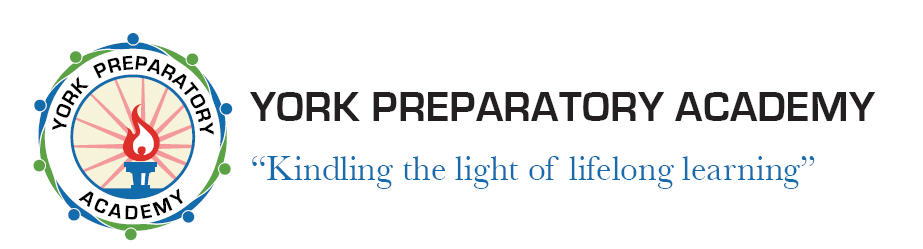 International Business
Culture and Communication in a Global Economy
Presented By
Mrs. Bowden
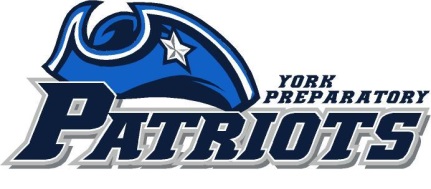 Learning Objectives
To define and demonstrate the effect of  culture’s various dimensions on business.
To examine ways in which cultural knowledge       can be acquired and individuals and       organizations prepared for cross-cultural interaction.
To illustrate ways in which cultural risk poses a challenge to the effective conduct of business communications and transactions.
To suggest ways in which businesses act as change agents in the diverse cultural environments in which they operate.
3
Expanding Operations Across Borders
Two distinct tasks emerge:
to understand cultural differences and the ways they manifest themselves

to determine similarities across cultures and exploit them in strategy formulation
4
Culture Defined
Culture is an integrated
 system of learned 
  behavior patterns that are
     characteristic of the 
      members of any given
       society.
5
Characteristics of Culture
Culture is learned, shared, and transmitted from one generation to the next.

Culture can be passed from parents to children, by social organizations, special interest groups, the government, schools, and churches.

Culture is multidimensional, consisting of a number of common elements that are interdependent.
6
Acculturation
Acculturation is the
 process of adjusting and
  adapting to a specific 
    culture other than one’s
     own.  It is one of the keys
      to success in international
      operations.
7
High- versus Low-Context Cultures
High-context culture
context is at least as important as what is actually said
what is not being said can carry more meaning than what is said
focuses on group development
Japan and Saudi Arabia are examples
Low-context culture
most of the information is contained explicitly in words
what is said is more important that what is not said
focuses on individual development
The U.S. is an example
8
Change Agents
By introducing new products or ideas and practices, an international business entity becomes a change agent.
this may shift consumption from one product to another, or
it may lead to massive social change

Many governments take action to protect their culture-specific industries.
9
Cultural Universals
Cultural universals are manifestations of the total way of life of any group of people.

These include elements such as bodily adornment, courtship rituals, etiquette, concept of family, gestures, joking, mealtime customs, music, personal names, status differentiation, and trade customs.
10
Elements of Culture
Values and
Attitudes
Religion
Manners and
Customs
Aesthetics
Education
Material Elements
Language (verbal
and nonverbal)
Social Institutions
11
Dominant Religions
Christianity
Islam
Hinduism
Buddhism
Confucianism
12
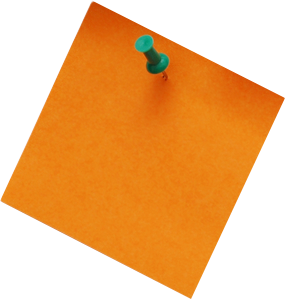 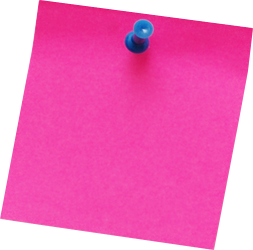 Cultural Differences
Hard Work
Honesty
Values
Values give a person a reference for what is right or wrong.
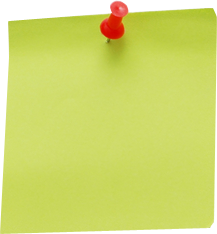 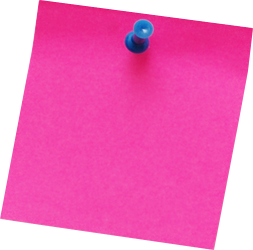 Modesty
Loyalty
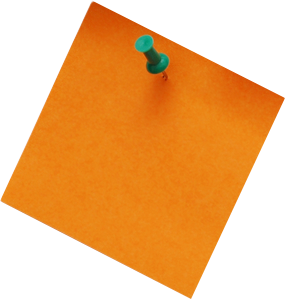 Self-Respect
Just to name a few…
What are your values?
Why do you think values would vary from culture to culture?
[Speaker Notes: Suggestion:
Have students discuss what values are and which ones are important to them.]
Values and Attitudes
Value of U.S. Culture
Alternate Value
Function Affected
The individual can influence
the future
Life follows a preordained 
course
Planning and scheduling
We must work hard to 
accomplish our objectives
Motivation and reward
system
Hard work is not the pre-
requisite for success; wisdom,
luck, and time are also required
Negotiating or 
bargaining
Commitments should be 
honored
A commitment may be super-
seded by a conflicting request
One should effectively use
one’s time
Schedules are important but only 
in relation to other priorities
Long and short range 
planning
Loyalty, commitment, 
and motivation
A primary obligation of the 
employee is to the organization
The individual employee has a 
primary obligation to the family
The best qualified person should
be given the position available
Family issues and friendship
can determine employment
Employment, promotions
recruiting, selection
14
Manners and Customs
Potential ways in which negotiators may not be prepared:
the understanding of different ways of thinking
attention to the necessity to save face
knowledge and appreciation of the host country
recognition of the decision-making process and the role of personal relations and personalities
the allocation of time for negotiations
15
Material Elements
Material culture refers to the results of technology and is directly related to how a society organizes its economic activity.

It is manifested in the availability and adequacy of the basic economic, social, financial, and marketing infrastructure for the international business in a market.
16
Material Elements Chart
Material Culture
Economic
Infrastructure
Social
Infrastructure
Financial and
Marketing 
Infrastructure
transportation
energy
housing
health
banks
research firms
communications
education
17
Aesthetics
Good taste is expressed through colors, form, and music.

The meanings of colors and symbols vary from country to country.
18
Education
Education, either formal or informal, plays a major role in the passing on and sharing of culture.

International firms need to understand the varying emphases on particular skills and the overall level of education provided.
19
Social Institutions
Social stratification is the division of a particular population into classes.

Reference groups provide the values and attitudes that influence behavior.  Primary reference groups include the family and coworkers. 

Social organization determines the roles of managers and subordinates and how they relate to each other.
20
Cultural Knowledge
Cultural knowledge can be defined by the way it is acquired:
objective or factual information is obtained through communication, research, and education.
experiential knowledge can be acquired only by being involved in a culture other than one’s own.

Interpretive knowledge is the ability to understand and fully appreciate the nuances of different cultural traits and patterns.
21
Acquiring International Experience
Manager’s ranking of factors involved in acquiring international expertise
Factor
Assignments overseas
Business travel
Training programs
Non-business travel
Reading
Graduate courses
Precareer activities
Undergraduate courses
Considered Critical
   85%
83
28
28
22
13
9
1
Considered Important
     9%
17
57
54
72
52
50
48
22
Cross-Cultural Behavior Model
Change
Agent
Strategic
Opinion
Leadership
Cognitive
Search
Adoption
Tendency
Adoption
Communication
about
Innovation
Propensity
to Change
Cognitive
Distortion
Evaluation
of
Innovation
Cultural 
Lifestyle
Consequences
23
Cross-Cultural Behavior Model
The key variable of the model is propensity to change, which is a function of three constructs:

cultural lifestyle

change agents

communication about the innovation
24
Dimensions of Culture
Differences in cultural lifestyle can be explained by:
individualism
power distance
uncertainty avoidance
Masculinity

Asian countries tend to have high uncertainty avoidance and low masculinity.

Western countries tend to have low uncertainty avoidance and high masculinity.
25
Cultural Dimension Scores for 12 countries
100
100
Japan
U.S.A
France
Netherlands
Great Britain
Mexico
Brazil
Uncertainty
Avoidance
Germany
Germany
Individualism
Arab Countries
France
West Africa
Netherlands
Japan
50
50
Brazil
Indonesia
Arab Countries
U.S.A
Great Britain
Mexico
Hong Kong
Hong Kong
West Africa
Indonesia
0
50
100
50
0
Power Distance
Masculinity
26
Self Reference Criterion
Self reference criterion is the unconscious reference to one’s own cultural values and is the root of most international business problems.

Suggestions to reduce cultural bias include:
Define the problem or goal in terms of domestic cultural traits, habits, or norms.
Define the problem or goal in terms of the foreign cultural traits, habits, or norms. 
Isolate the self-reference criterion influence in the problem, and examine it to see how it complicates the problem.
Redefine the problem without the self-reference criterion influence, and solve for the optimum-goal situation
27
Cross-Cultural Training
Cultural training programs should include:
culture-specific information
general cultural information on values, practices, and assumptions
self-specific information that identifies one’s own cultural paradigm
28
Cross-Cultural Training (cont.)
Additional forms of training include:
mentoring
area studies programs
cultural assimilator programs, in which trainees must respond to scenarios of specific situations in a particular country
sensitivity training
field experience
29
Tips for Making Culture Work for Business Success
Embrace local culture
Build relationships
Employ locals to gain cultural knowledge
Help employees understand you
Adapt products and practices to local markets
Coordinate by region
30
Cultural  Communication
Objectives
31
Intercultural Relationships
Points to remember:
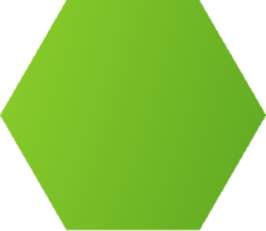 Being considerate to other cultures can impress potential customers
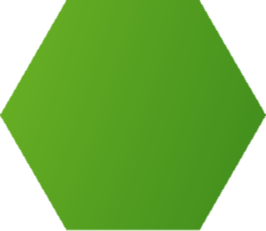 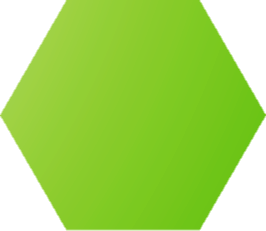 Words and actions can have a big impact
Intercultural communication can be difficult
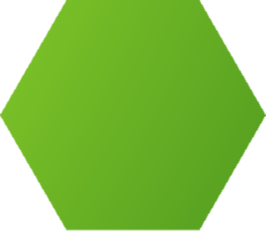 Miscommunication can cause loss of trust, damaged relationships, and loss of business
[Speaker Notes: Have students give some of their thoughts about pros and cons of intercultural communication before revealing.]
Let’s look at these examples
Gift
English
Gift
German
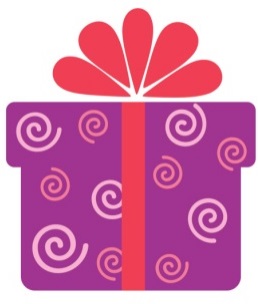 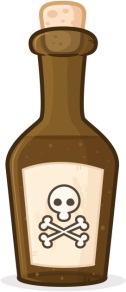 Cultural Differences
Language
A present
Poison
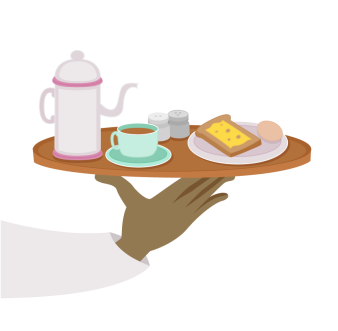 There are many different languages used all around the world.  When people speak different languages, miscommunication can easily happen.
Attend
English
Attender
Spanish
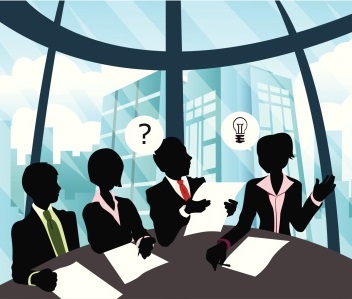 To be present
To serve
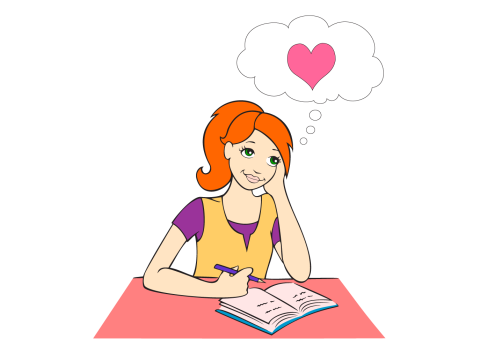 Agenda
English
Agenda
Italian
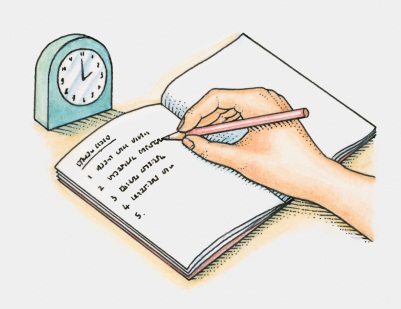 Itinerary
Diary
[Speaker Notes: Suggestion:
Ask students to raise hands if they speak another language.  If so, ask them for a word that used in that language and in English, but has different meanings.  Or find another way to demonstrate how using the wrong words or pronunciation can cause miscommunication. 
 
*Bonus – tell students they can Google the phrase ‘false friend’ to see more examples.]
Cultural Differences
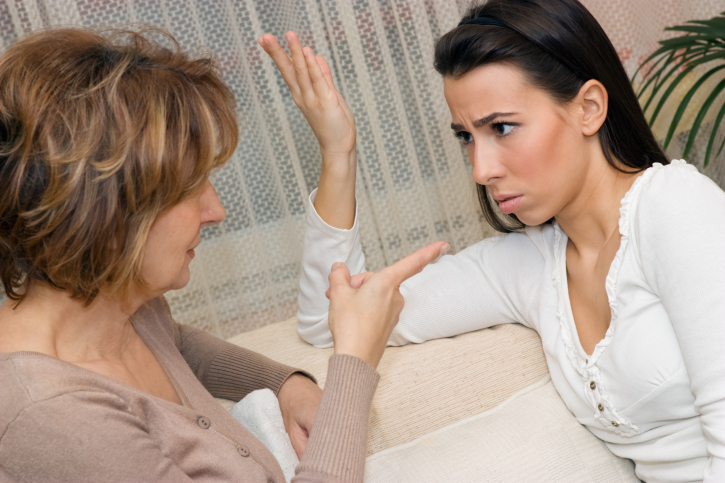 Non-Verbal Cues
Can be a great indication of communication.
Examples:
Facial expression
Gestures
Body language
Eye contact
Voice inflection
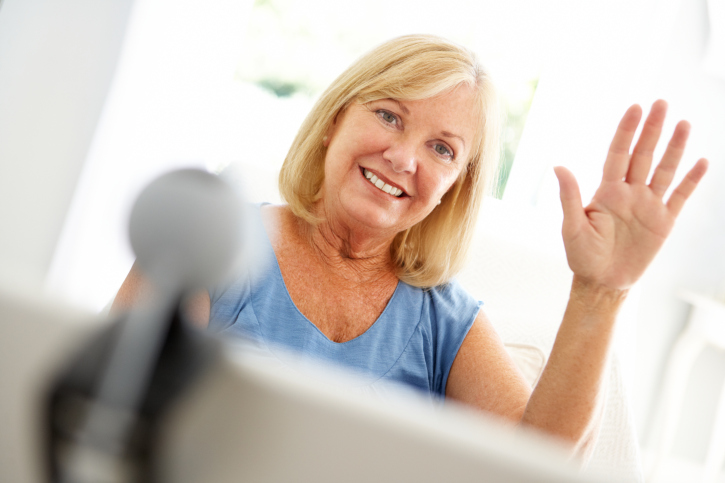 How can non-verbal cues help you during communication?
[Speaker Notes: Suggestion:
Give students some common facial expression to exhibit, body movements, and even some sentences that they can practice saying in different tones.]
The Four Roles of Language
Language aids in information gathering and evaluation.

Language provides access to local society.

Language capability is increasingly important in company communications.

Language provides more than the ability to communicate because it extends beyond mechanics to the interpretation of contexts that may influence business operations.
35
Nonverbal language
Distinctions must be made in five key topics:
Friendship Patterns
Time
Space
Business Agreements
Material Possessions
36